Harmonogram egzaminów poprawkowych sierpień 2023 r
2023-06-22
2023-06-22
2023-06-22
2023-06-22
2023-06-22
2023-06-22
2023-06-22
2023-06-22
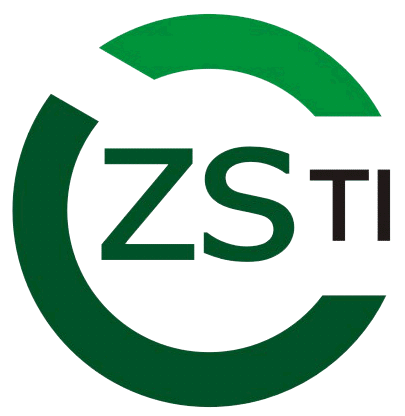 Harmonogram poprawekEGZAMIN MATURALNY
Część pisemna:
22 sierpnia 2023r. godzina 9.00

Część ustna:
21 sierpnia 2023r. godzina 9.00
2023-06-22